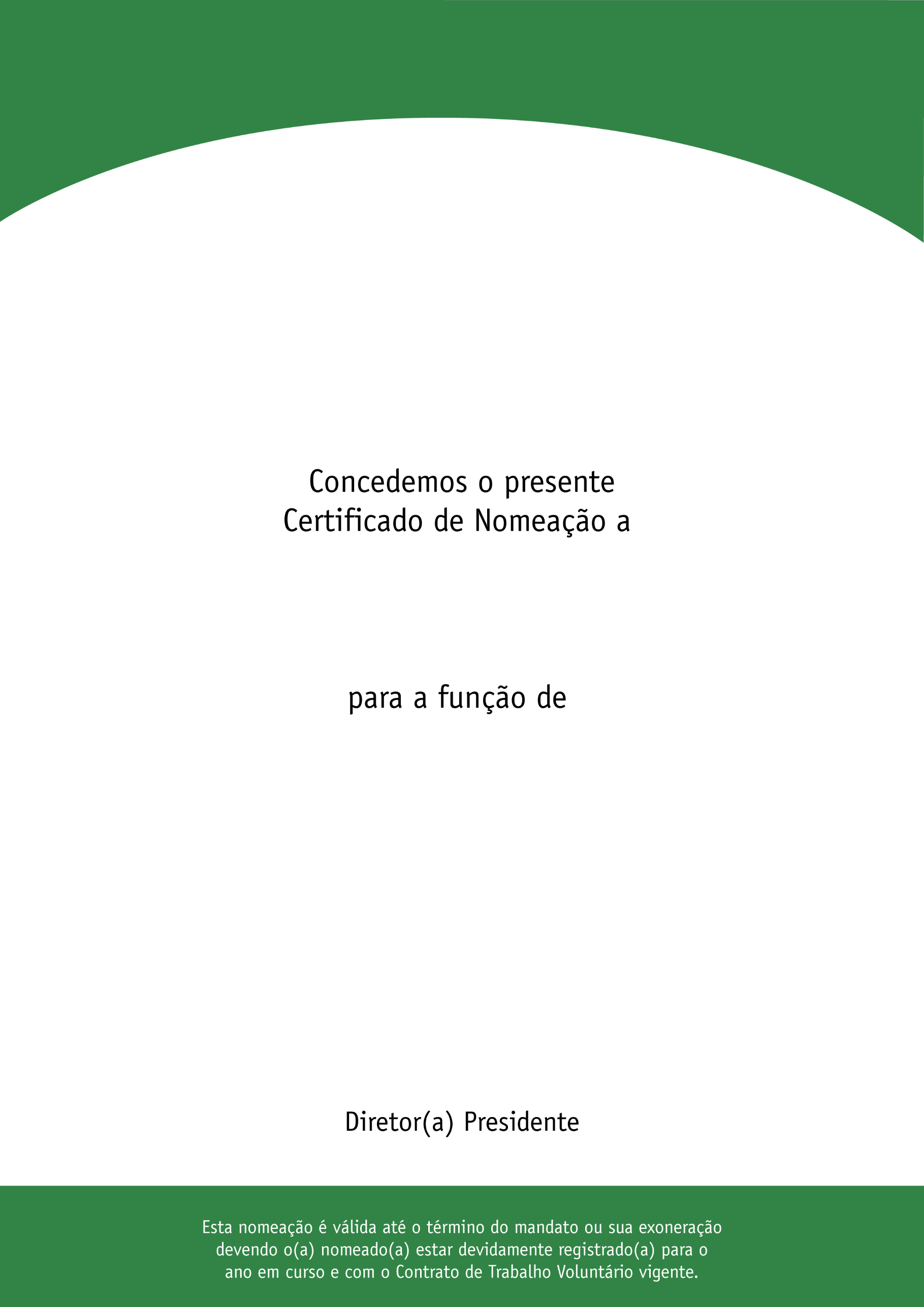 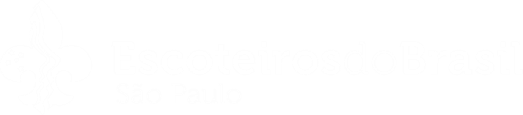 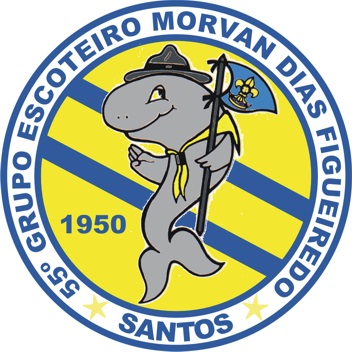 Diretora
Certificado nº 00x/24
Santos, xx de xxxxxx de 2024.
Renan de Barros Maturino